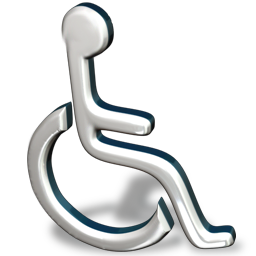 ОБЕСПЕЧЕНИЕ ДОСТУПА В ЗДАНИЯ ОРГАНИЗАЦИЙ, ОСУЩЕСТВЛЯЮЩИХ ОБРАЗОВАТЕЛЬНУЮ ДЕЯТЕЛЬНОСТЬ, ДЛЯ ОБУЧАЮЩИХСЯ С ОВЗ И ИНВАЛИДОВ